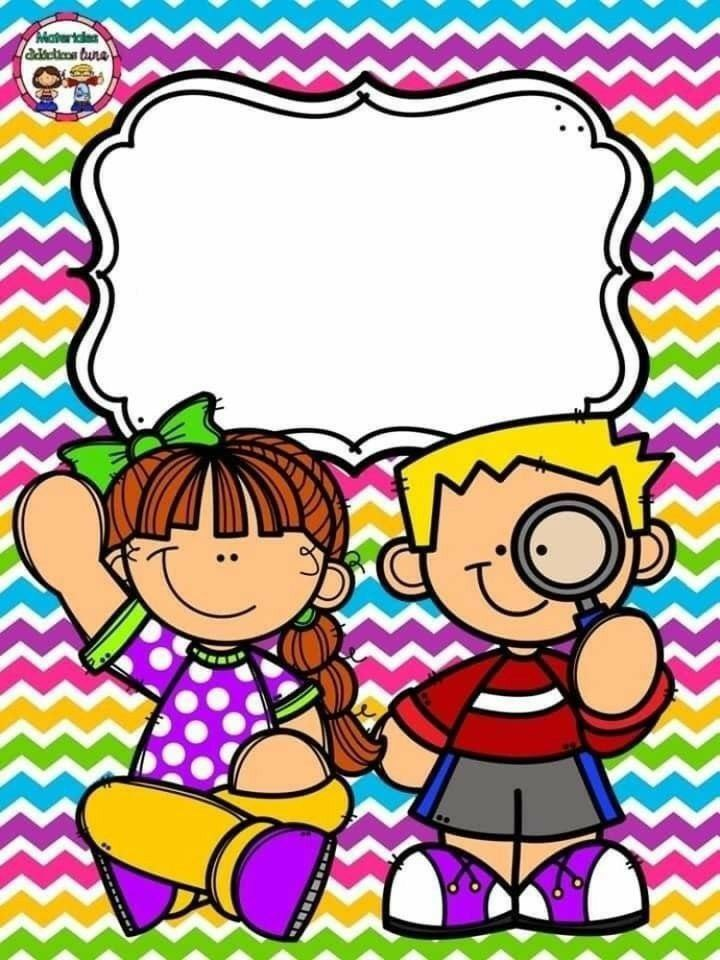 Notas 
Científicas
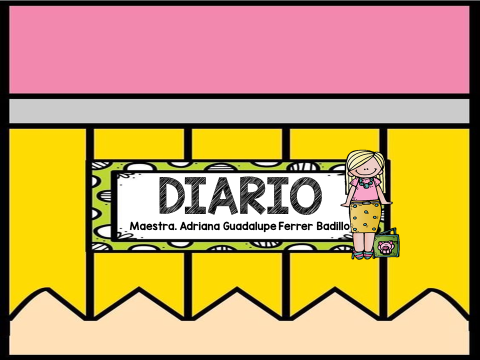 Semana del 24 al 28 de mayo 2021
Consulta científica
Sonidos: es la sensación producida en el órgano del oído por el cambio de presión generado por el movimiento vibratorio de los cuerpos sonoros, transmitido por un medio elástico en forma de ondas. Los sonidos son percibidos a través del aparato auditivo que recibe las ondas sonoras, que son convertidas en movimientos de los osteocillos óticos y percibidas en el oído interno que a su vez las transmite mediante el sistema nervioso al cerebro. Esta habilidad se tiene incluso antes de nacer.
Iglesias Simón; Pablo. "El diseñador de sonido: función y esquema de trabajo", ADE-Teatro N° 101. Julio-agosto de 2005. Páginas 199-215.
Ciudad: Una ciudad es un conjunto urbano, conformado por gran cantidad de edificaciones y complejos sistemas viales, de población muy numerosa y densa, cuyas principales actividades económicas están asociadas a la industria y los servicios. La palabra, como tal, proviene del latín civĭtas, civitātis. La ciudad, en este sentido, es el desarrollo urbano que goza de mayor importancia en relación con pueblos, villas, aldeas, poblados y caseríos, que son núcleos poblacionales comparativamente más pequeños y con menos habitantes.
Anónimo (2014). https://www.significados.com/ciudad/
Semana del 24 al 28 de mayo 2021
Explicación al alumno
Sonidos: son ruidos que podemos escuchar por nuestro sentido del oído. Estos sonidos provienen de animales, cosas y objetos. Algunos son producidos con la boca, con las vibraciones o con otras partes que lo conforman.
Los alumnos escucharan varios sonidos que les resulten familiares de identificar y luego responderán a los diferentes géneros musicales que existen.
Ciudad; Es un entorno en donde podemos encontrar mayores cantidades de personas, viviendas mas grandes y edificios enormes, incluso hay espacios  donde podemos jugar y divertirnos como los parques y los zoológicos, se usan automóviles y transportes grandes separa movernos de un lado a otro.
Los alumnos con ayuda de juguetes construirán una representación de ciudad para ver los posibles lugares que pueden encontrar ahí.